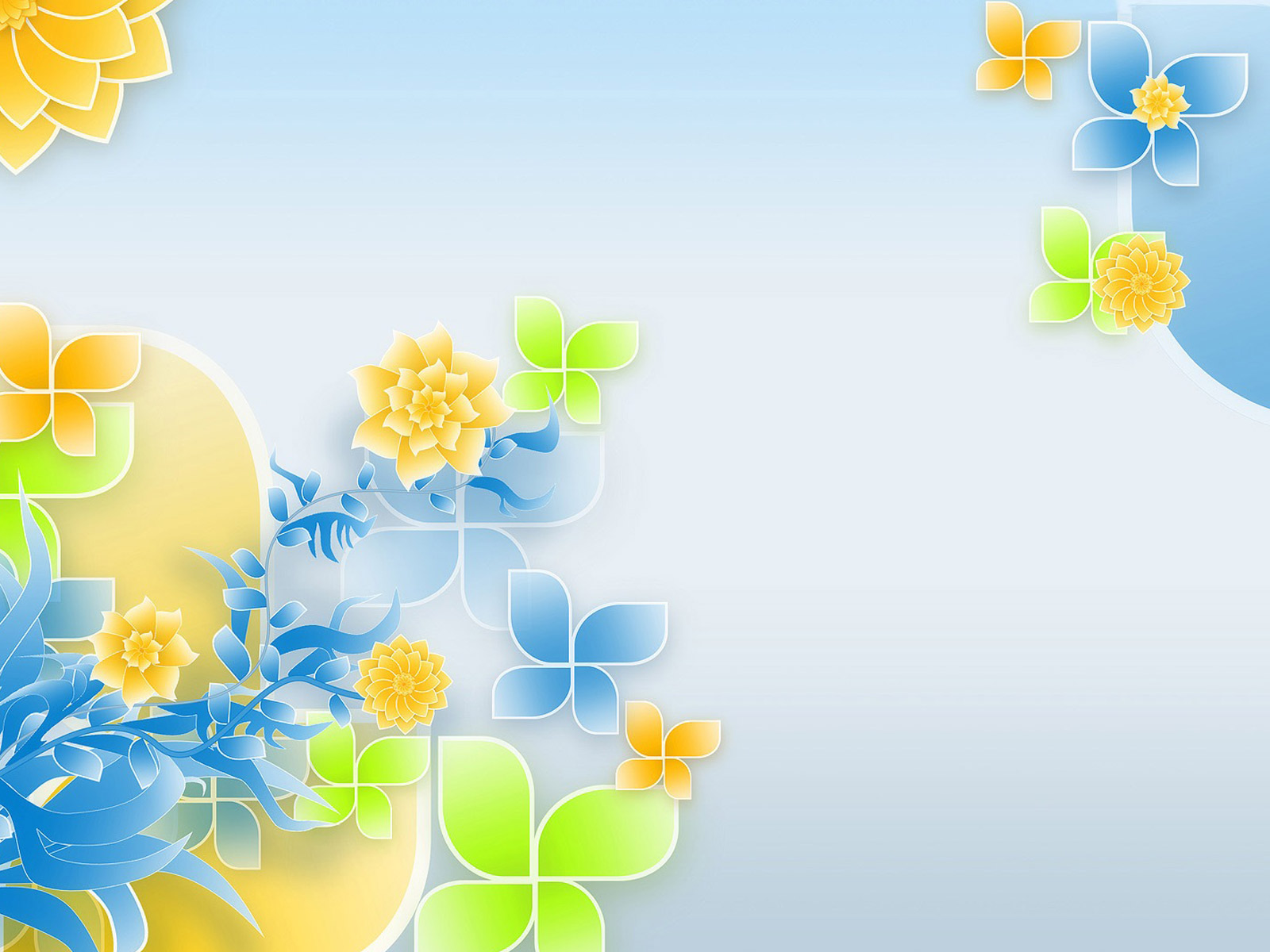 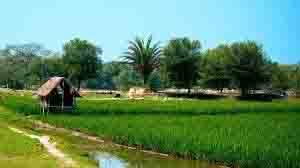 স্বাগতম
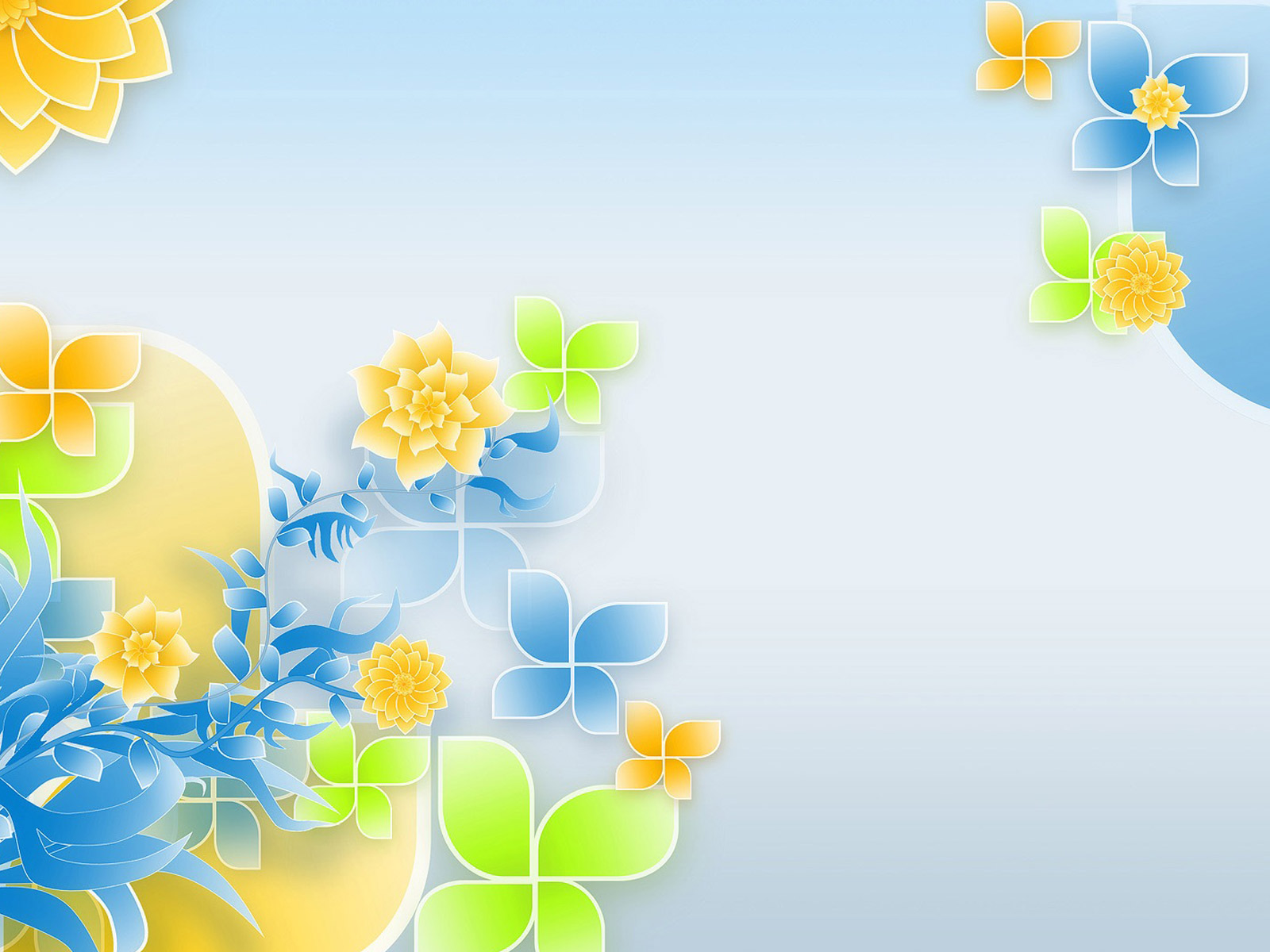 পাঠ পরিচিতি
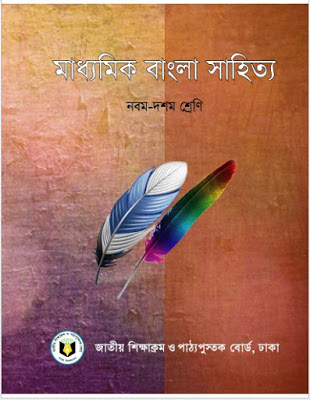 বিষয়ঃ- বাংলা   ১ম পত্র         শ্রেণীঃ- নবম
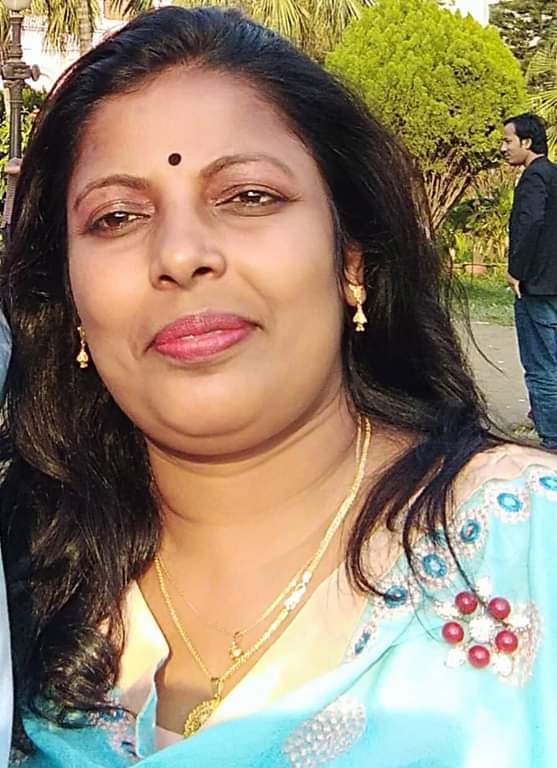 রোমানা পারভীন
সহকারি শিক্ষক কম্পিউটার
কাশীপুর মাধ্যমিক বিদ্যালয়
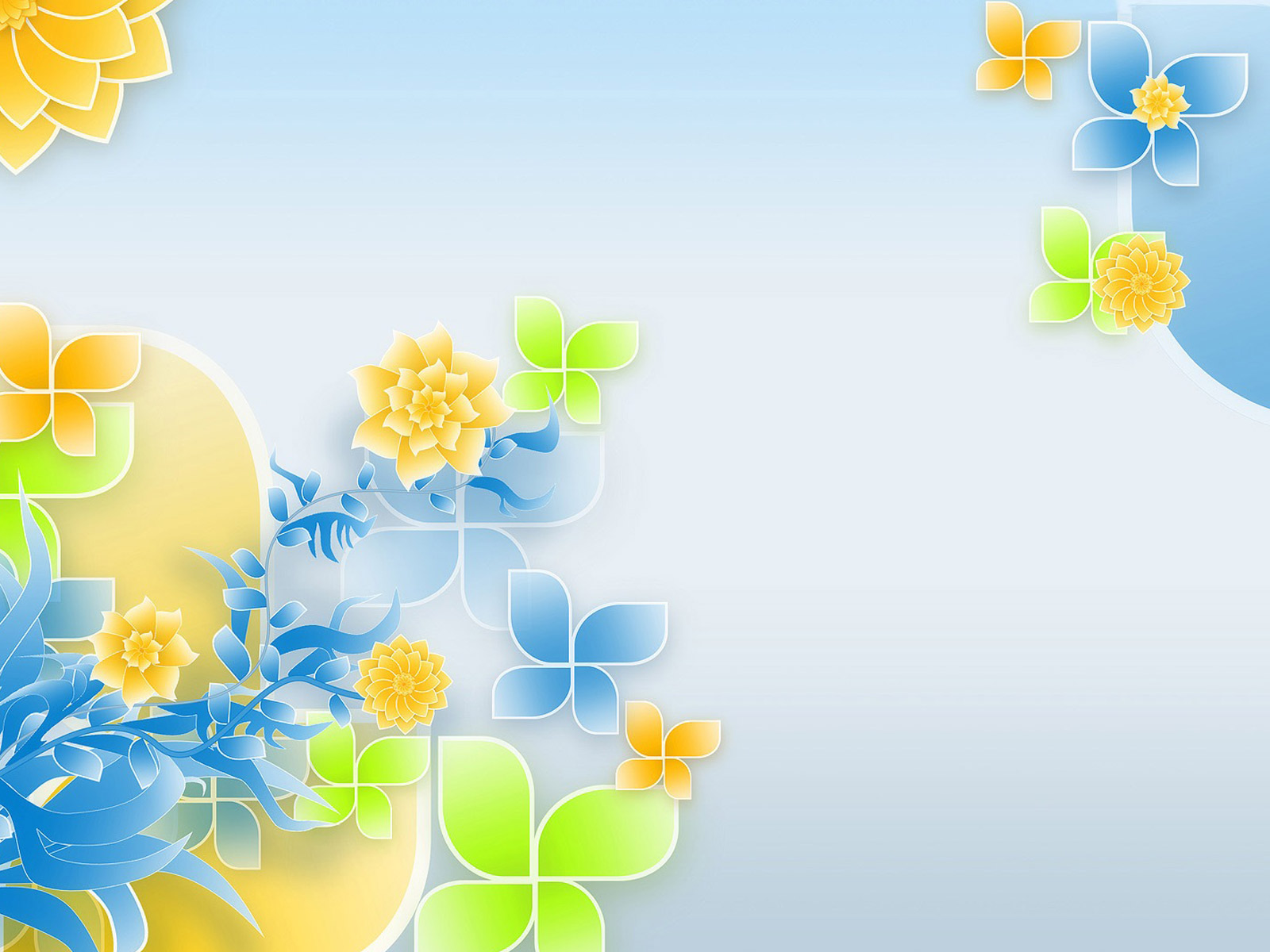 এসো আমরা কিছু ছবি দেখিঃ
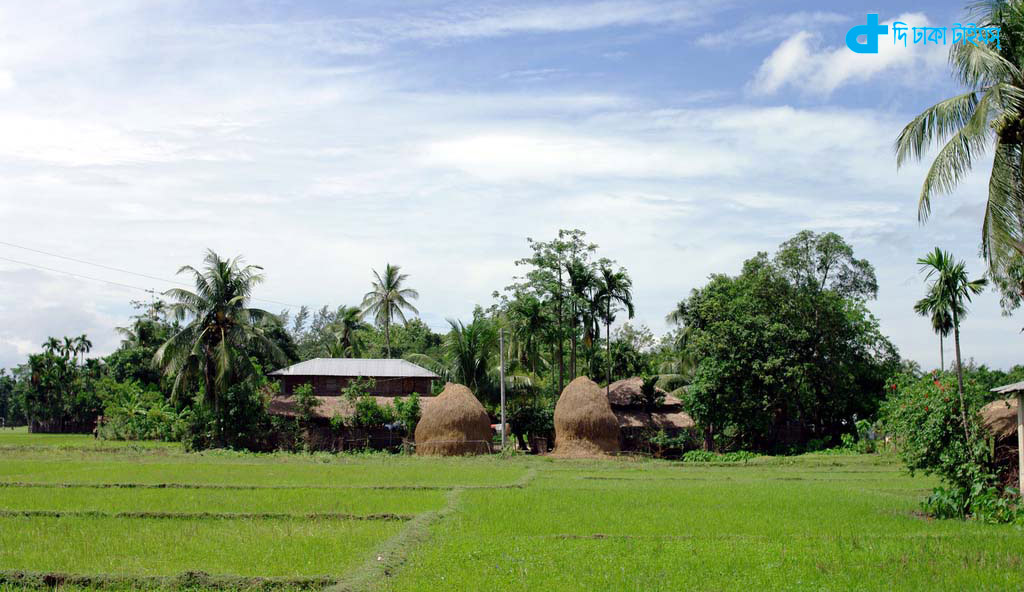 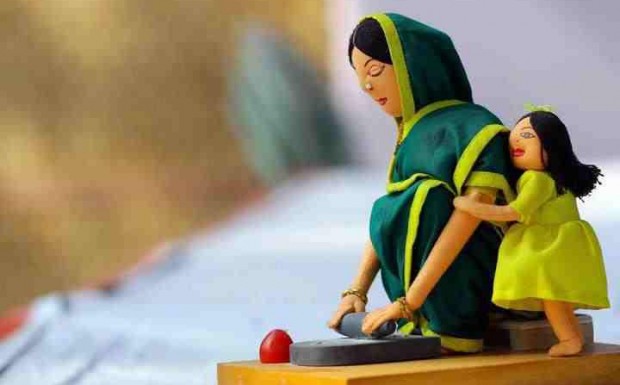 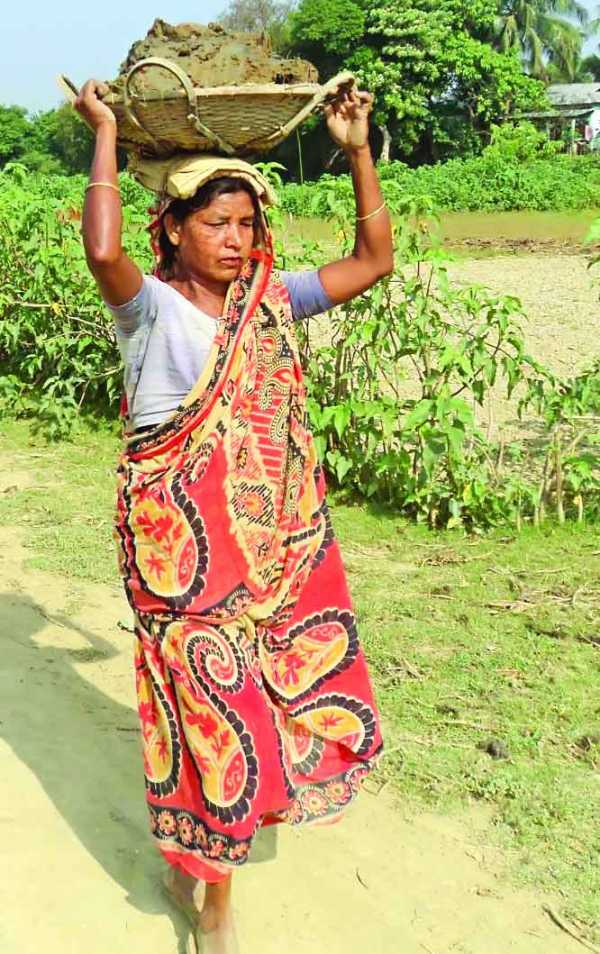 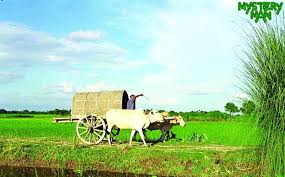 পল্লি এলাকা এবং পল্লি মা বা জননীর ছবি
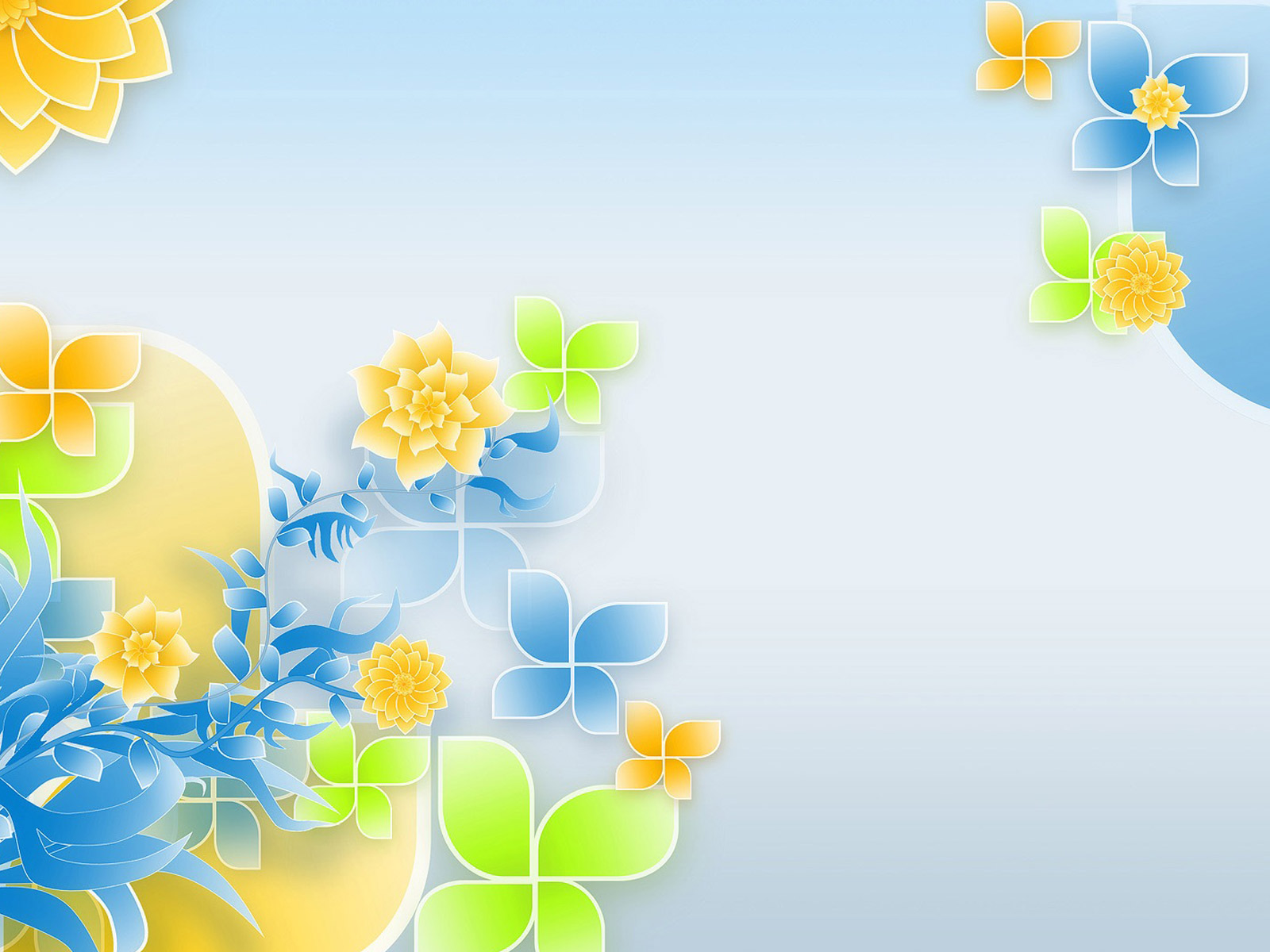 আজকের পাঠের বিষয়
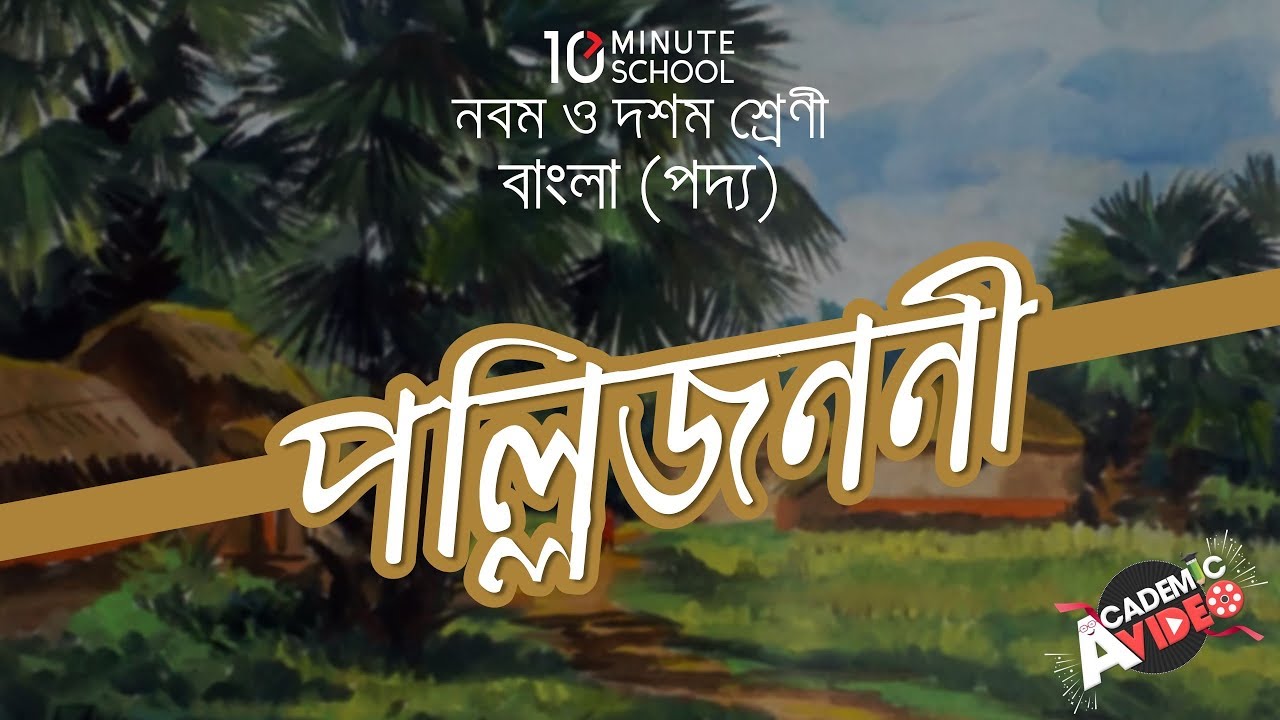 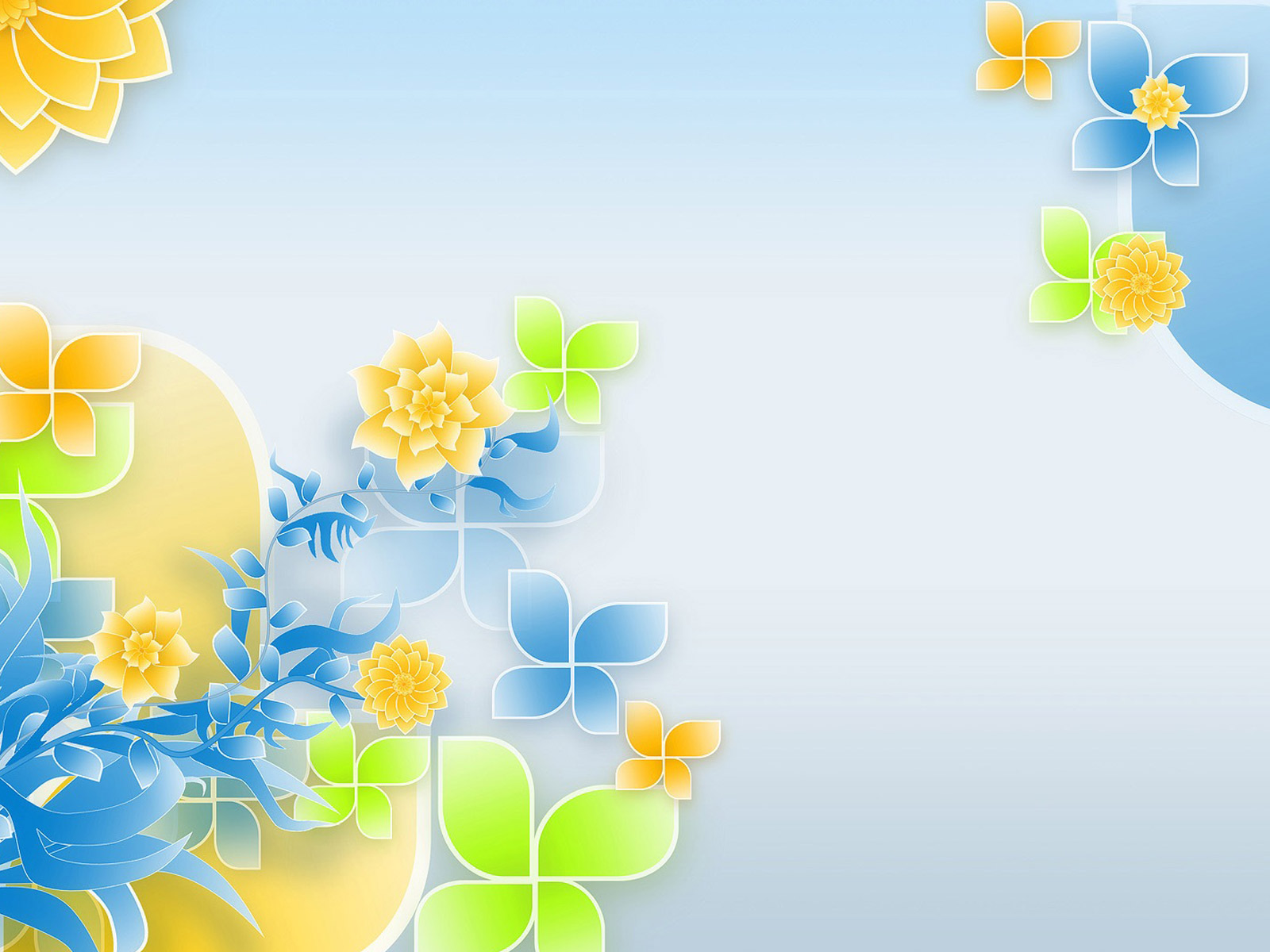 এসো আমরা আরও একটা ছবি দেখিঃ
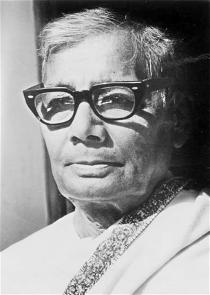 পল্লি কবি জসীমউদ্দীন 
এর ছবি
তোমরা বলতে পার এটা কার ছবি?
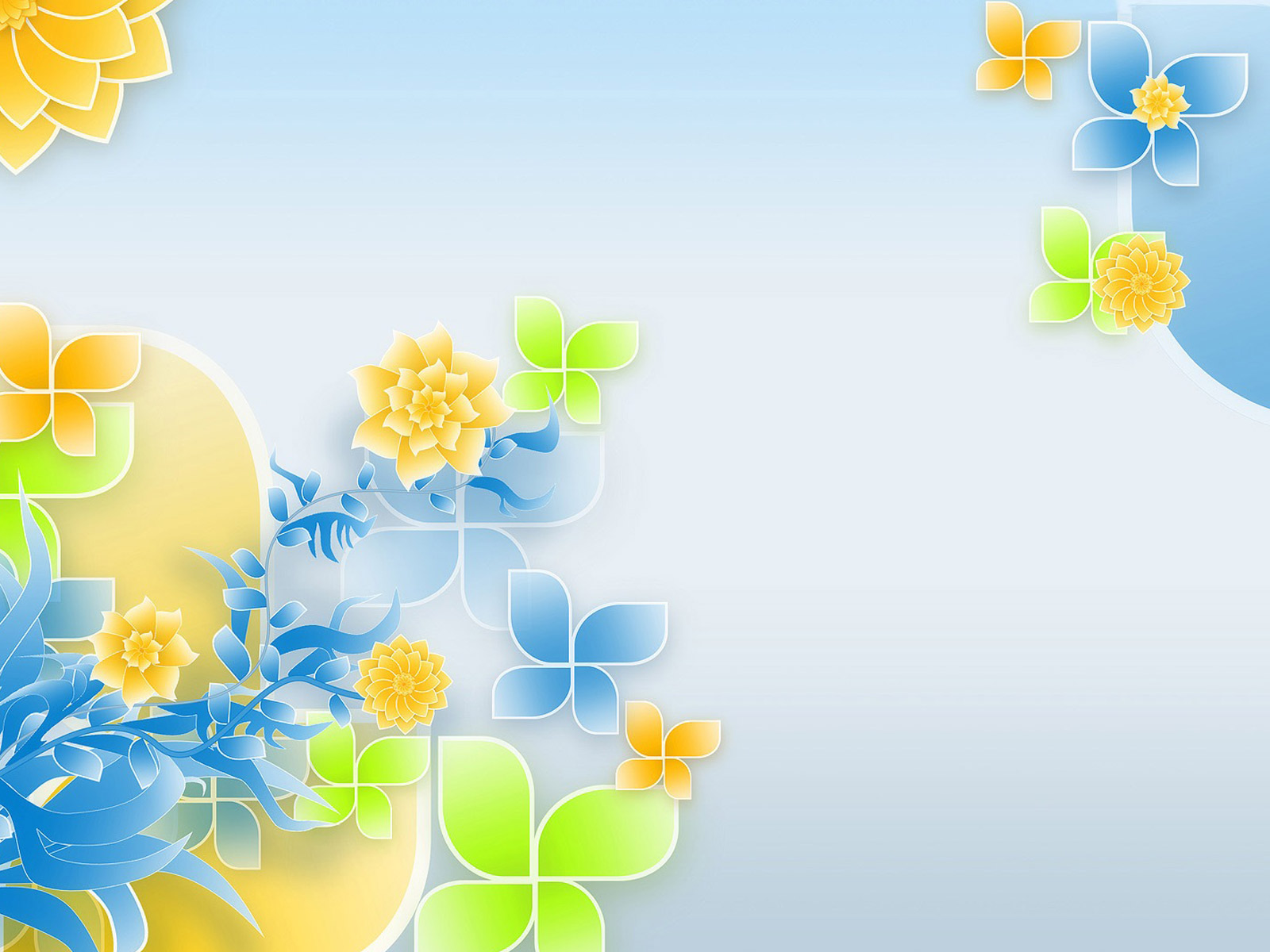 এই পাঠ শেষে শিক্ষার্থীরা......
১। কবি জসীমউদ্দীন এর সংক্ষিপ্ত পরিচয় বলতে পারবে।
২। অজানা শব্দগুলোর অর্থ শিখতে পারবে।
৩। নতুন শব্দগুলো ব্যবহার করে বাক্য গঠন করতে পারবে।
৪। কবিতাটি শুদ্ধ উচ্চারণে পড়তে পারবে। 
৫। কবিতাটির সারমর্ম লিখতে পারবে।
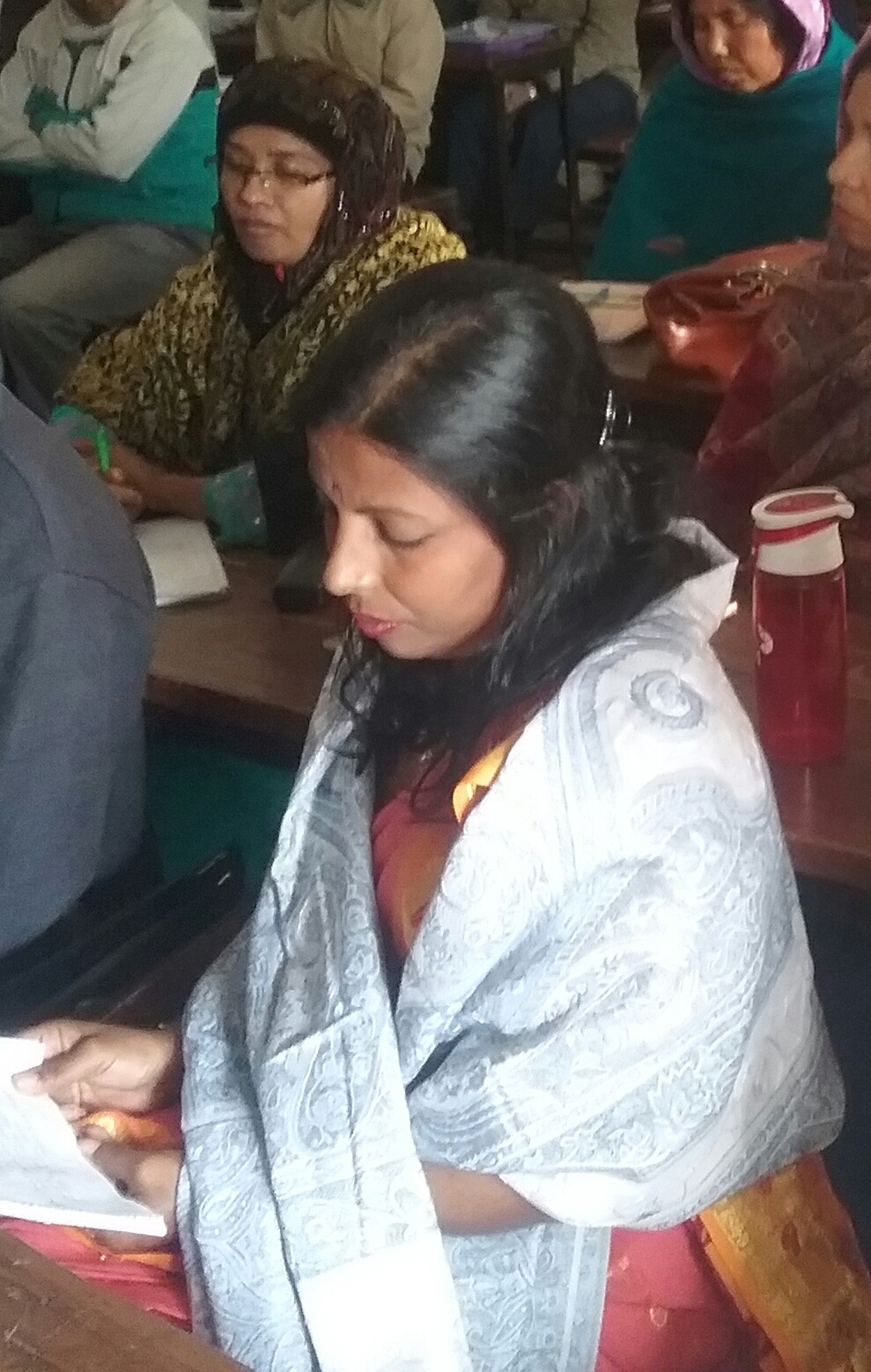 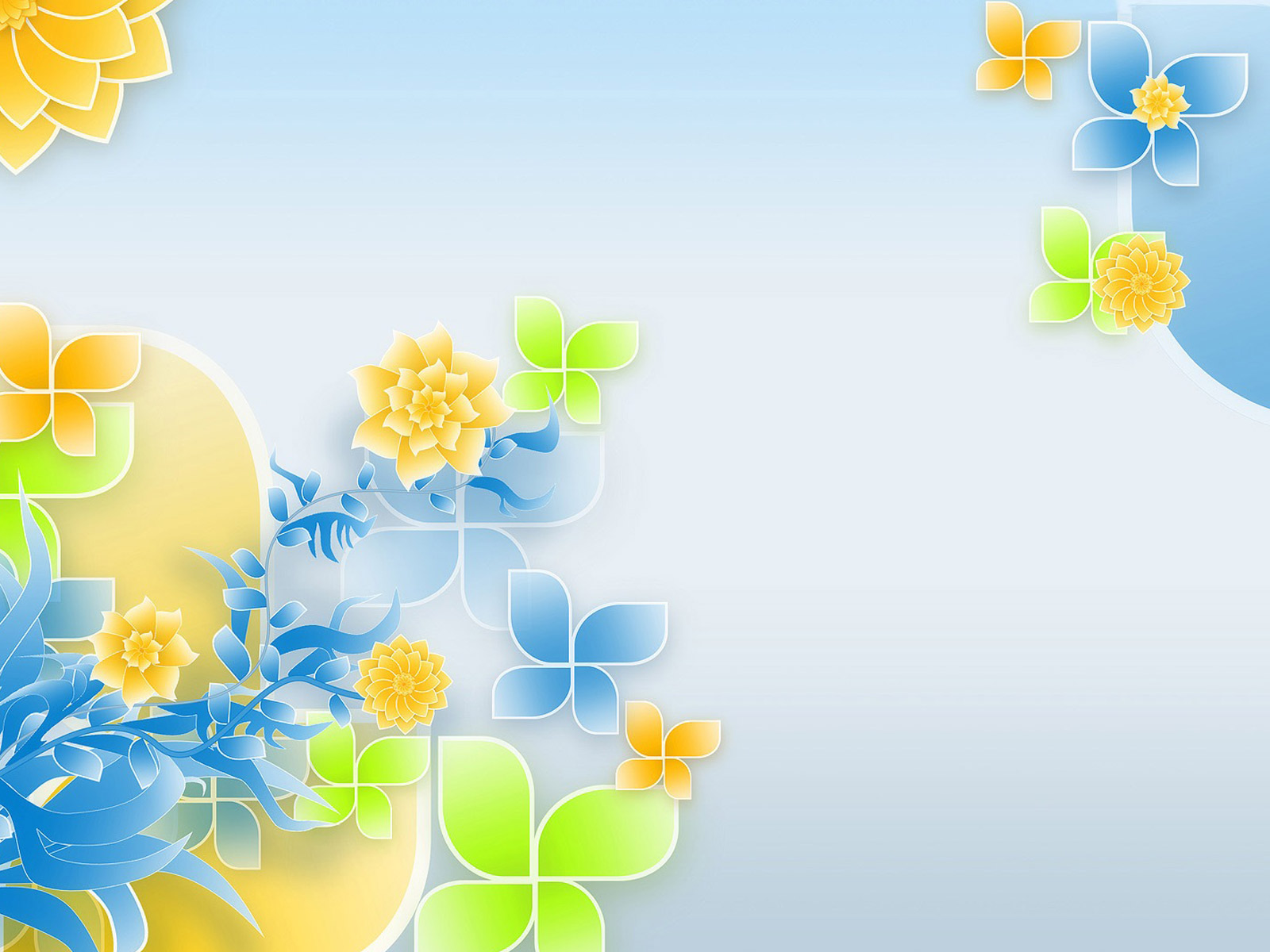 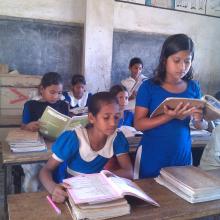 সরব পাঠ
আদর্শ পাঠ
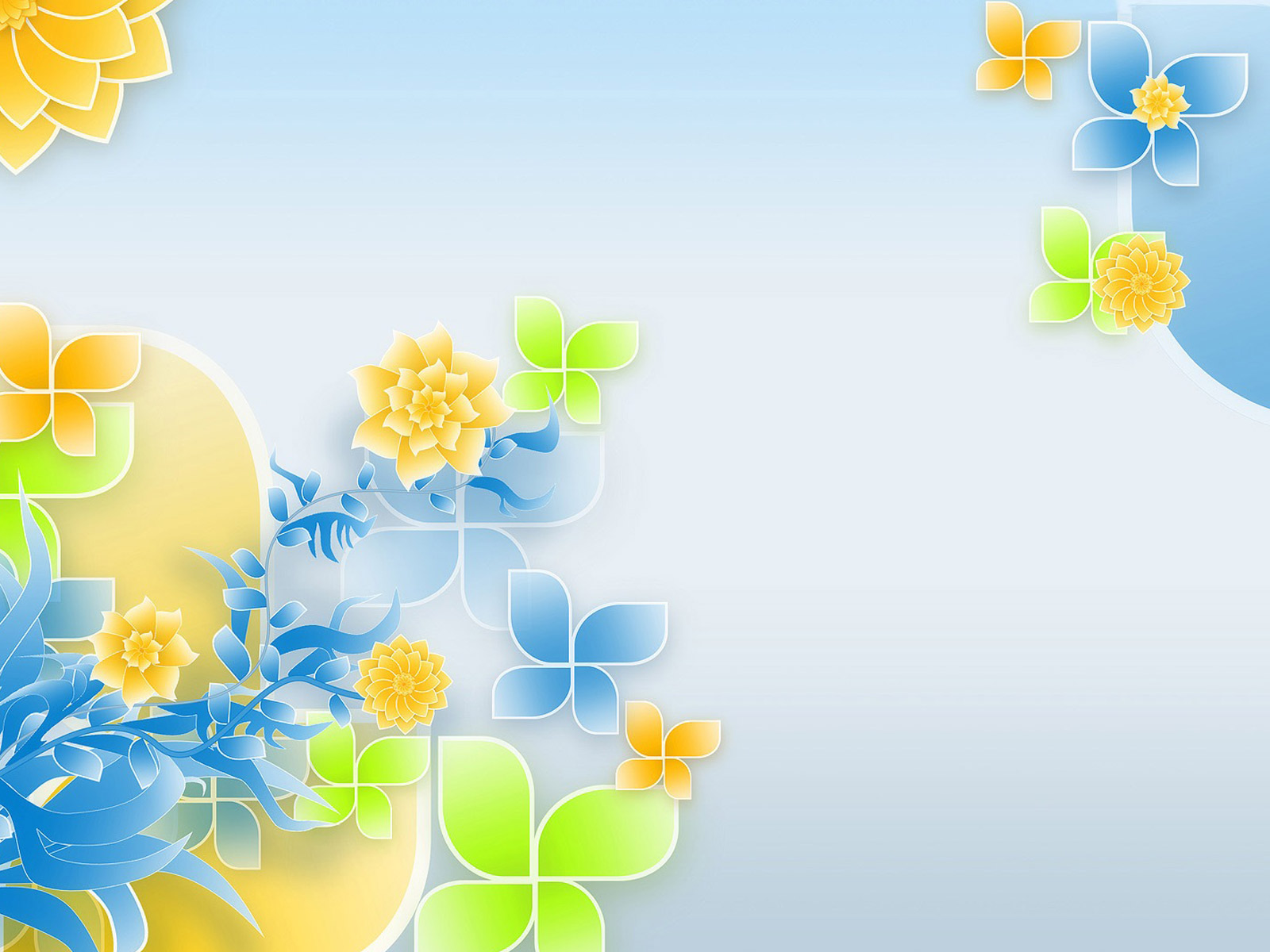 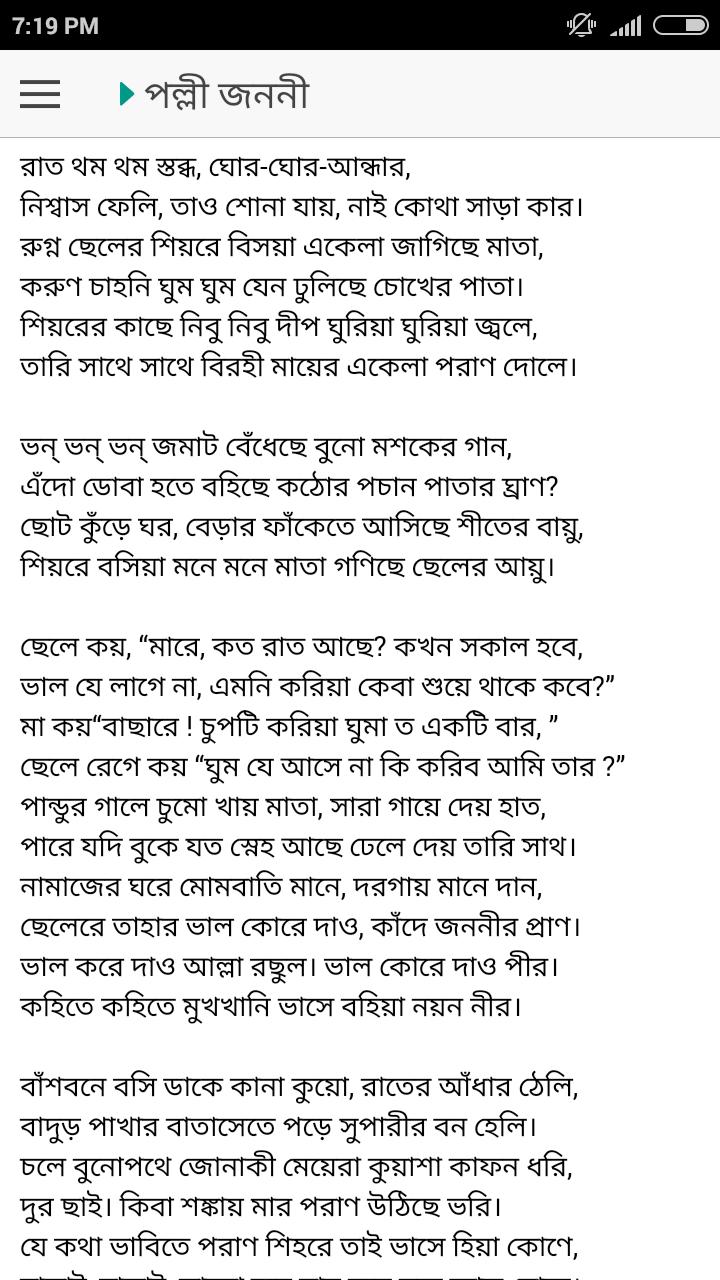 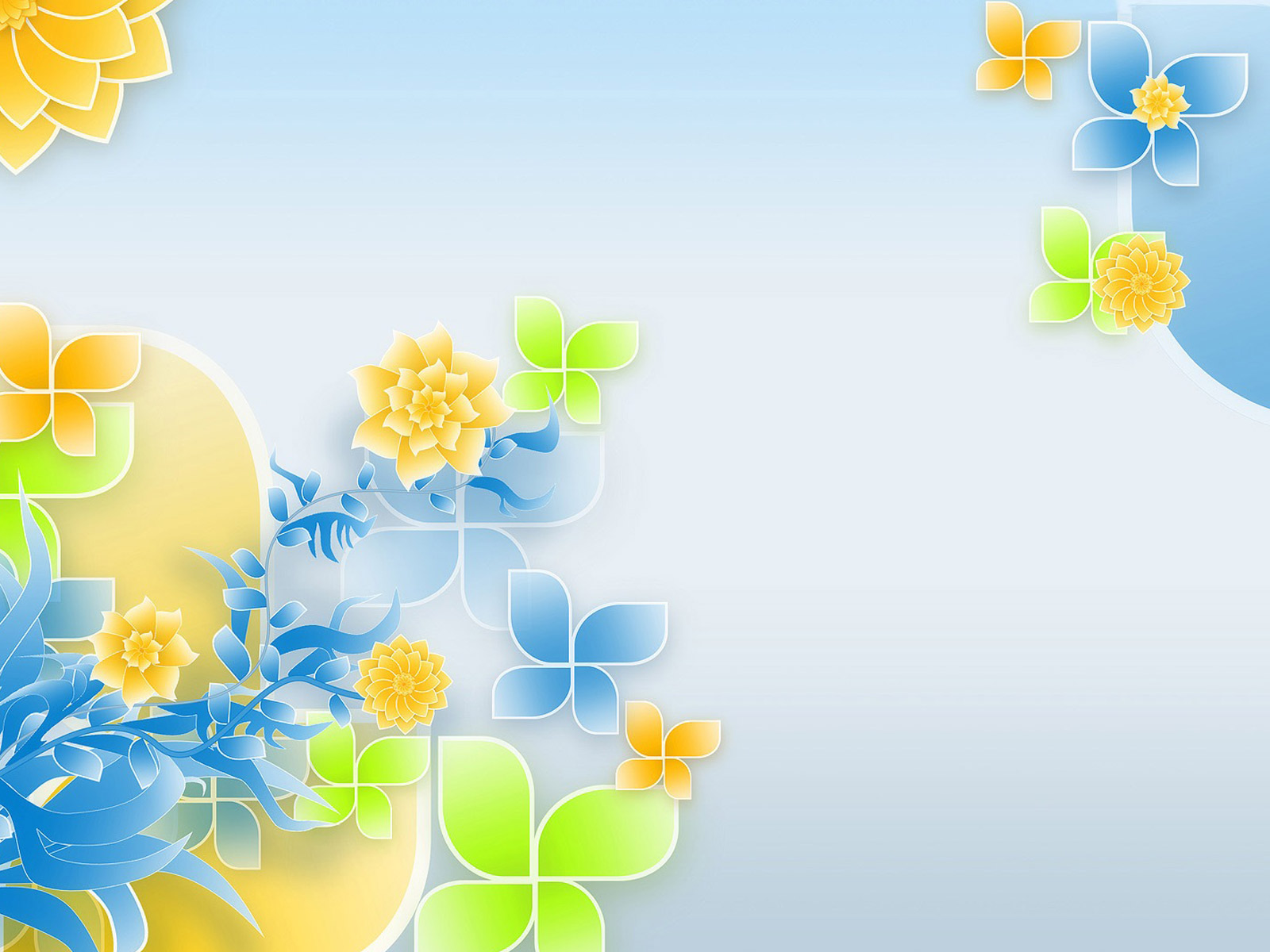 কবি পরিচিতি
জন্মঃ কবি জসীমউদ্দীন ১৯০৩ খ্রিষ্টাব্দে ফরিদপুর জেলার তাম্বুলখানা গ্রামে জন্মগ্রহণ করেন
সম্মাননা ও পদকঃ বিশ্বভারতী বিশ্ববিদ্যালয় তাঁকে সম্মান সূচক ডি.লিট ডিগ্রি প্রদান করেন এবং সাহিত্য সাধনার জন্য একুশে পদক লাভ করেন।
উল্লেখযোগ্য কাব্যগ্রন্থঃ নকশী কাঁথার মাঠ, রাখালী, বালুচর, হাসু, মাটির কান্না ইত্যাদি।
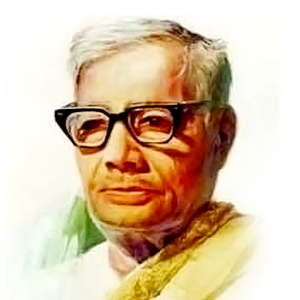 মৃত্যুঃ
১৯৭৬ সালের ১৪ই মার্চ ঢাকায়।
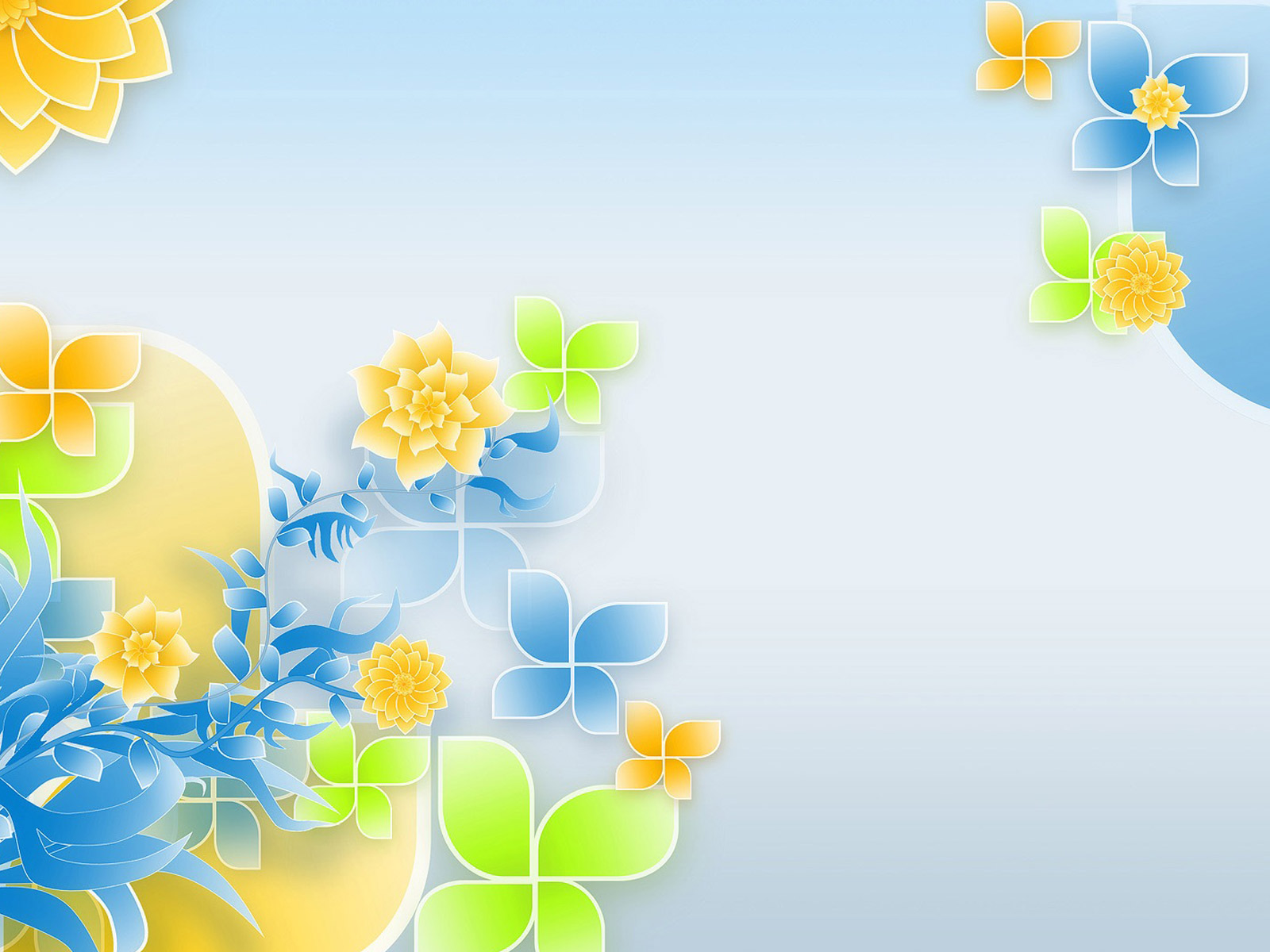 এসো কিছু নতুন শব্দ শিখে নিই…
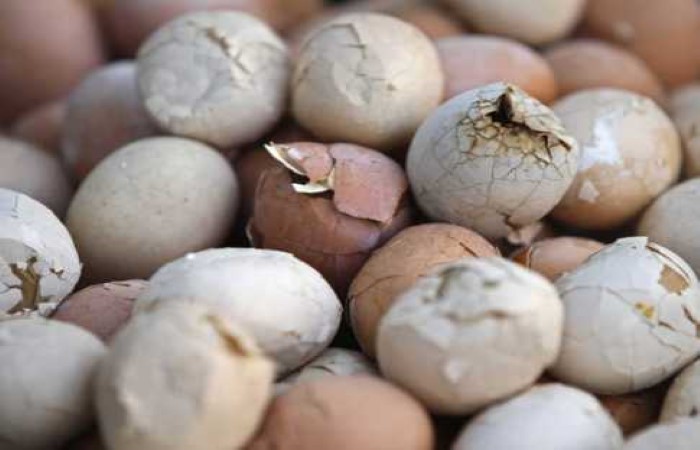 পচান
পচে গেছে এমন
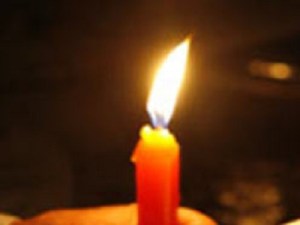 নামাজের ঘরে মোমবাতি
মসজিদে মোমবাতি দেওয়ার প্রতিজ্ঞা বা মানত করা।
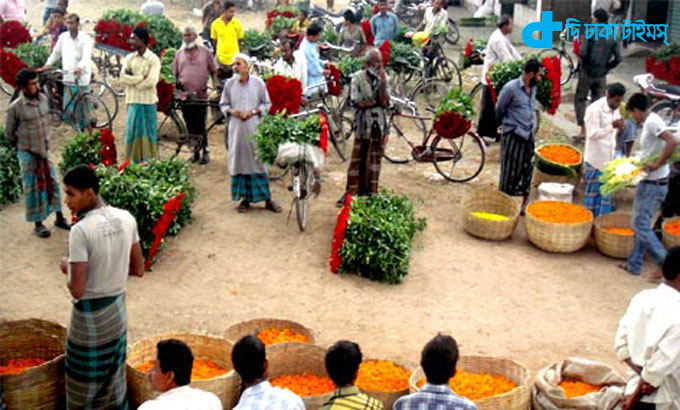 হাটের দিনে বা বাজারের দিনে
আড়ঙের দিনে
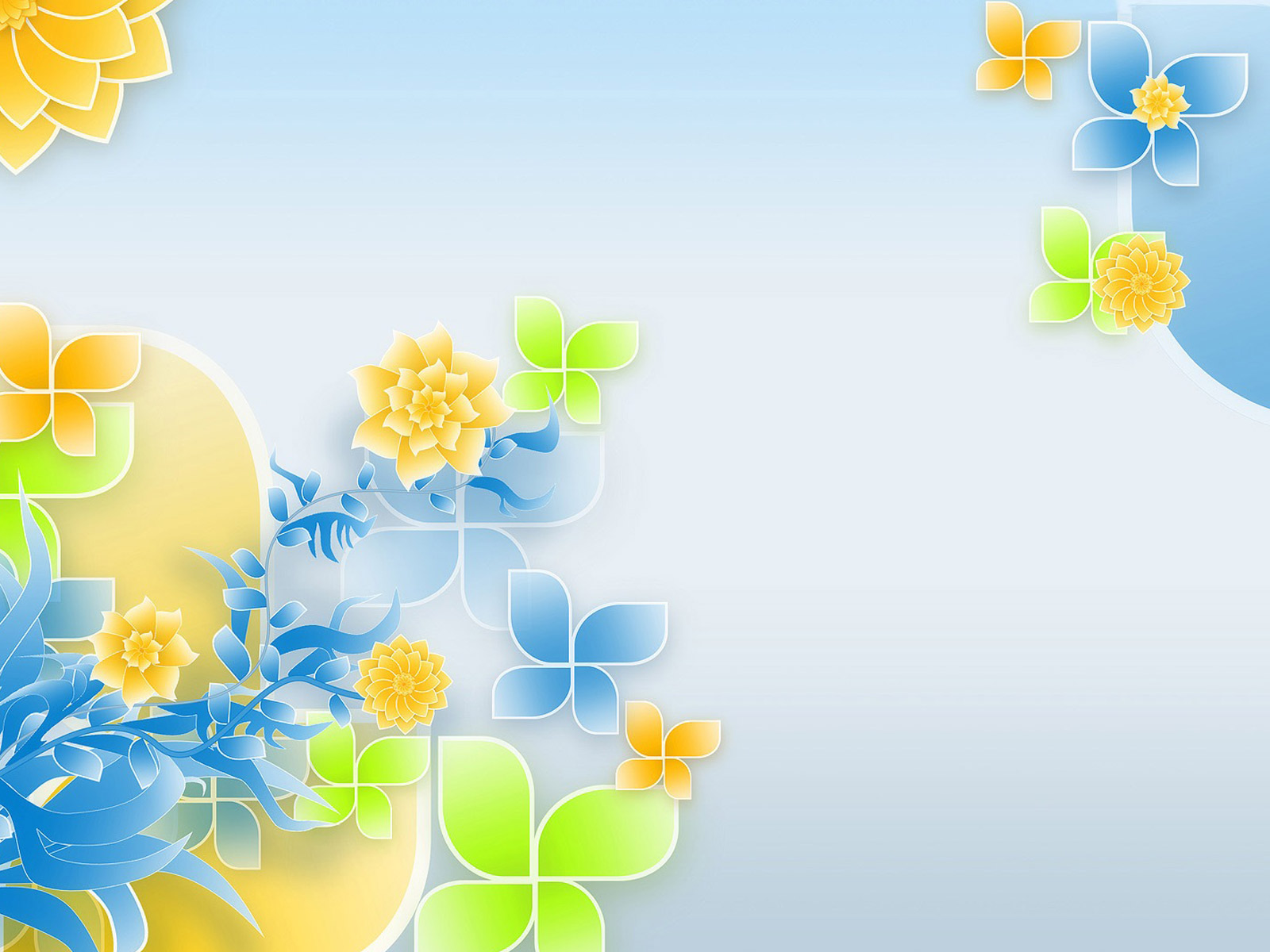 *একক কাজ*
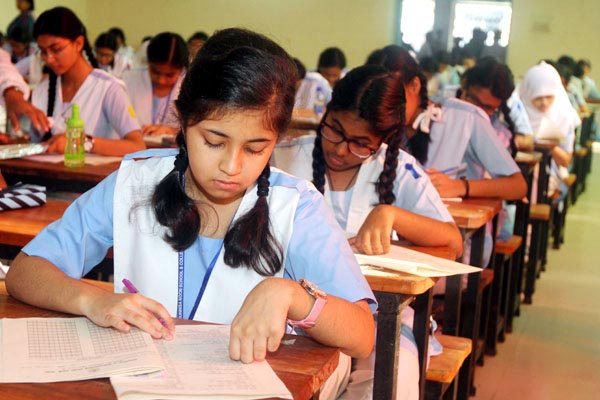 পচান, আড়ঙের দিনে শব্দের অর্থসহ বাক্য তৈরি কর ।
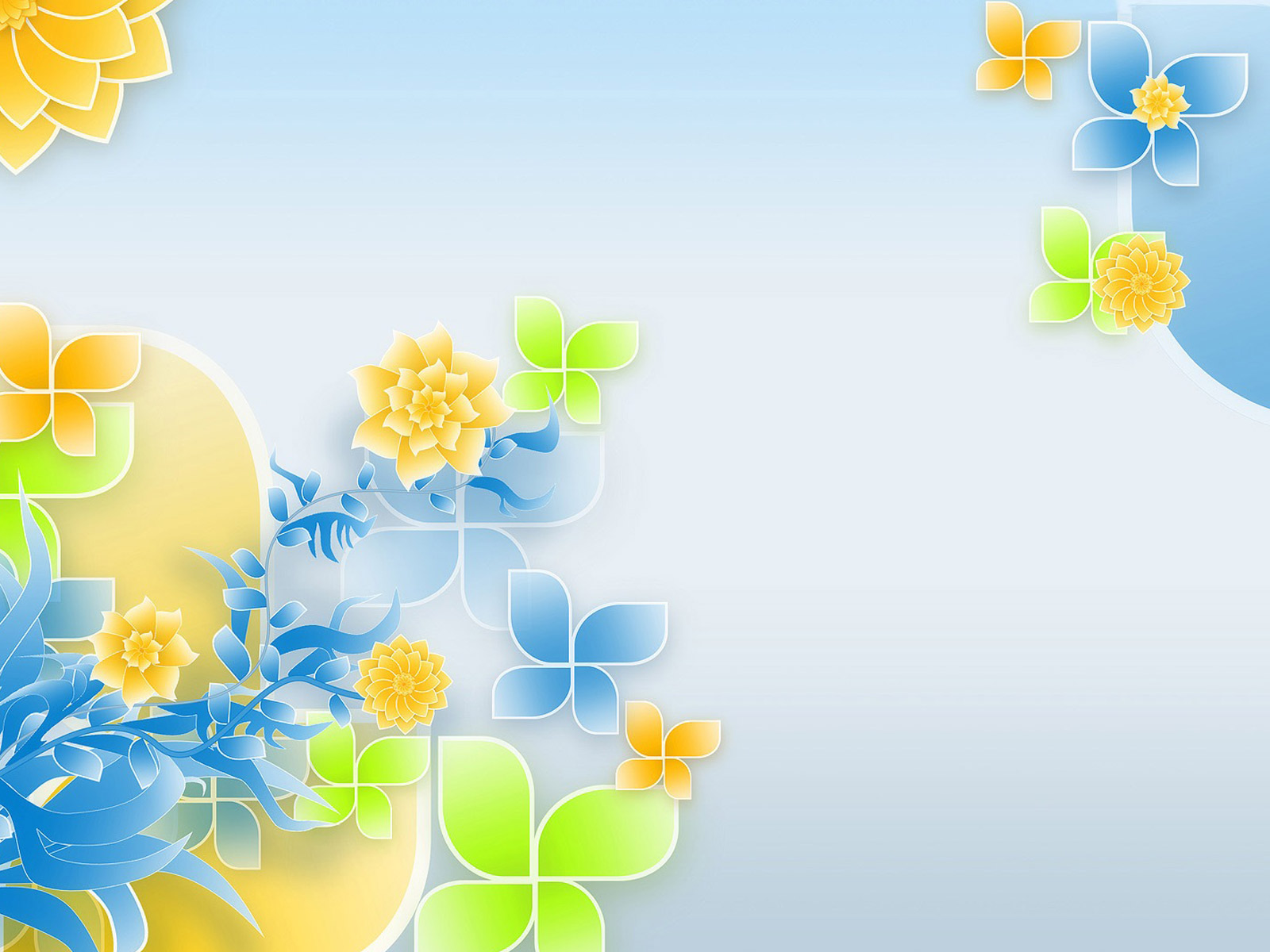 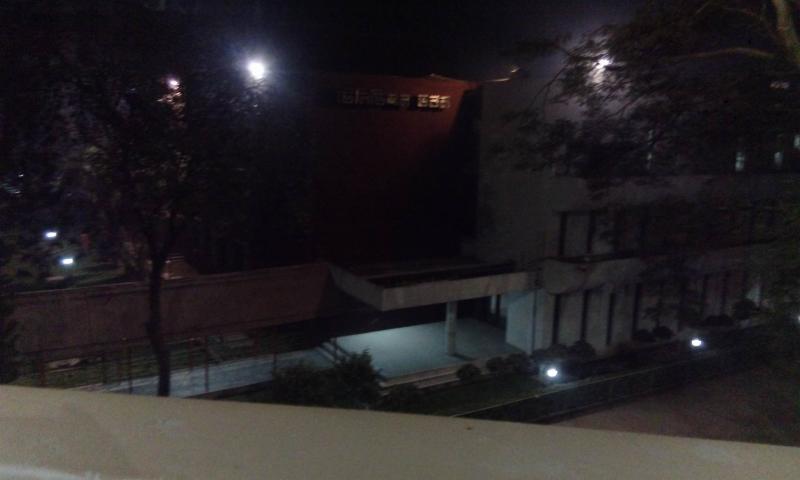 রাত থম থম স্তব্ধ নিঝুম, ঘোর-ঘোর-আন্ধার
নিশ্বাস ফেলি তাও শোনা যায় নাই কোথা সাড়া কার।
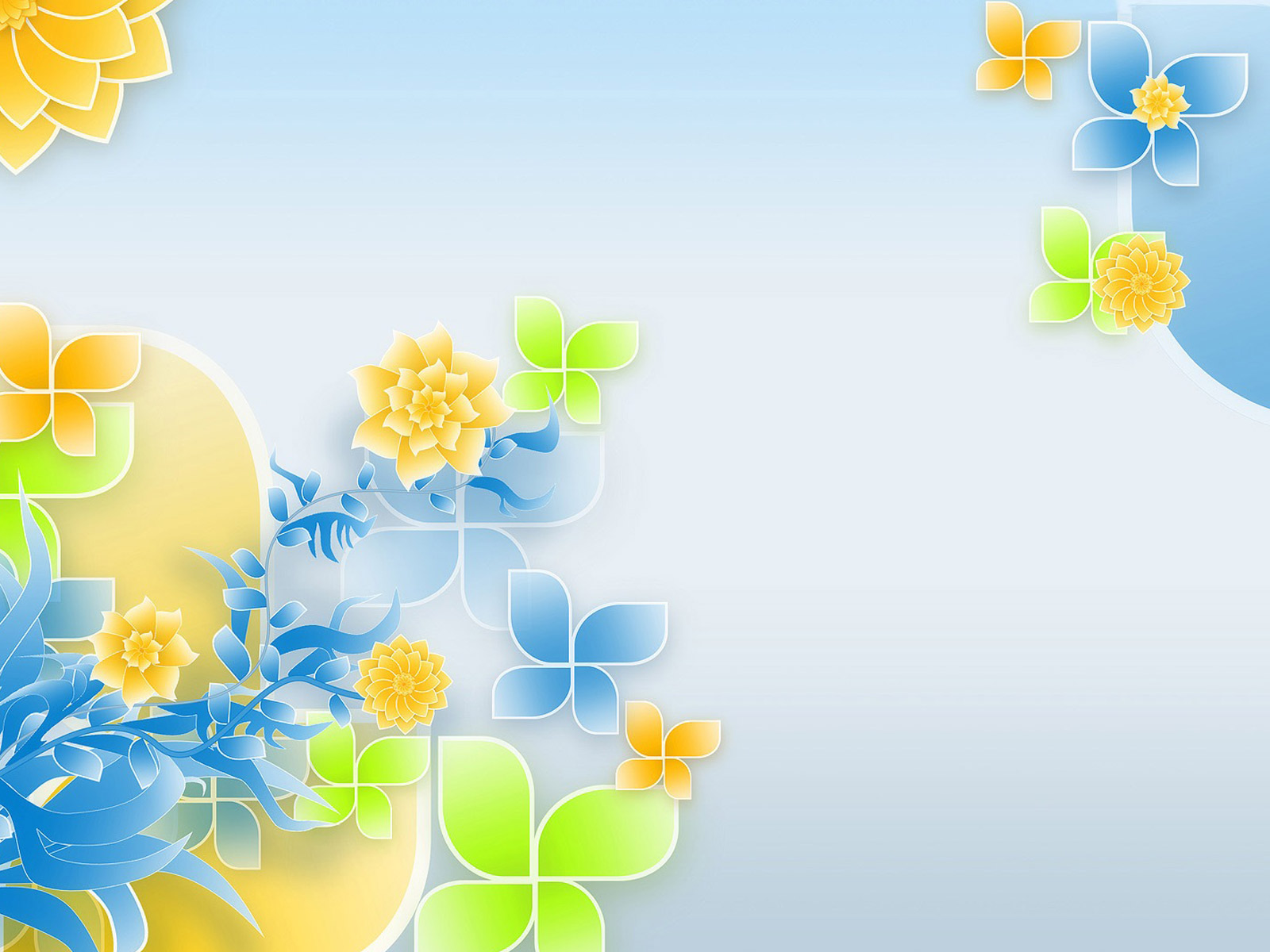 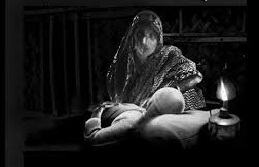 রুগ্ণ ছেলের শিয়রে বসিয়া একেলা জাগিছে মাতা,
করুণ চাহনি ঘুম ঘুম যেন ঢুলিছে চোখের পাতা।
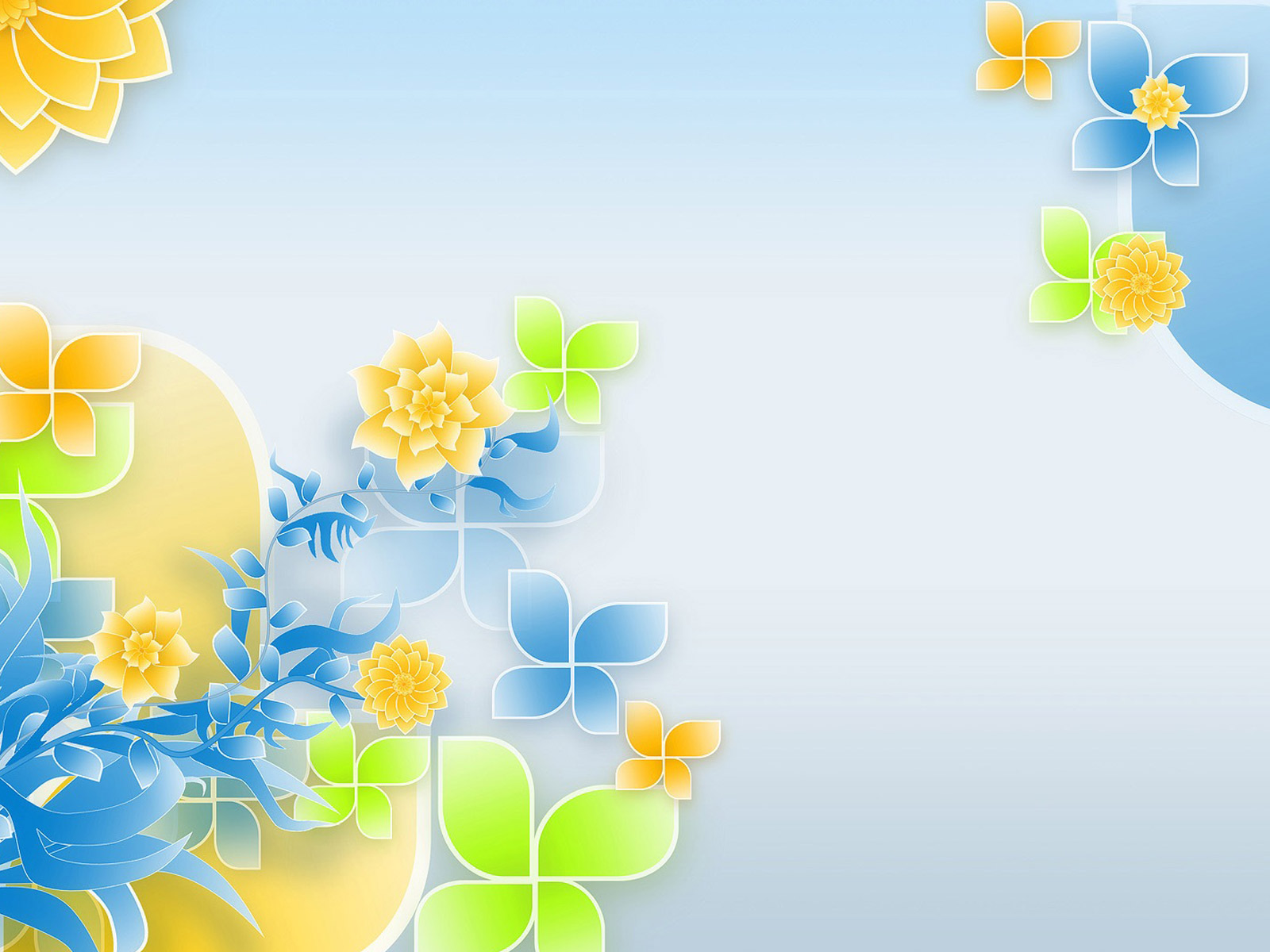 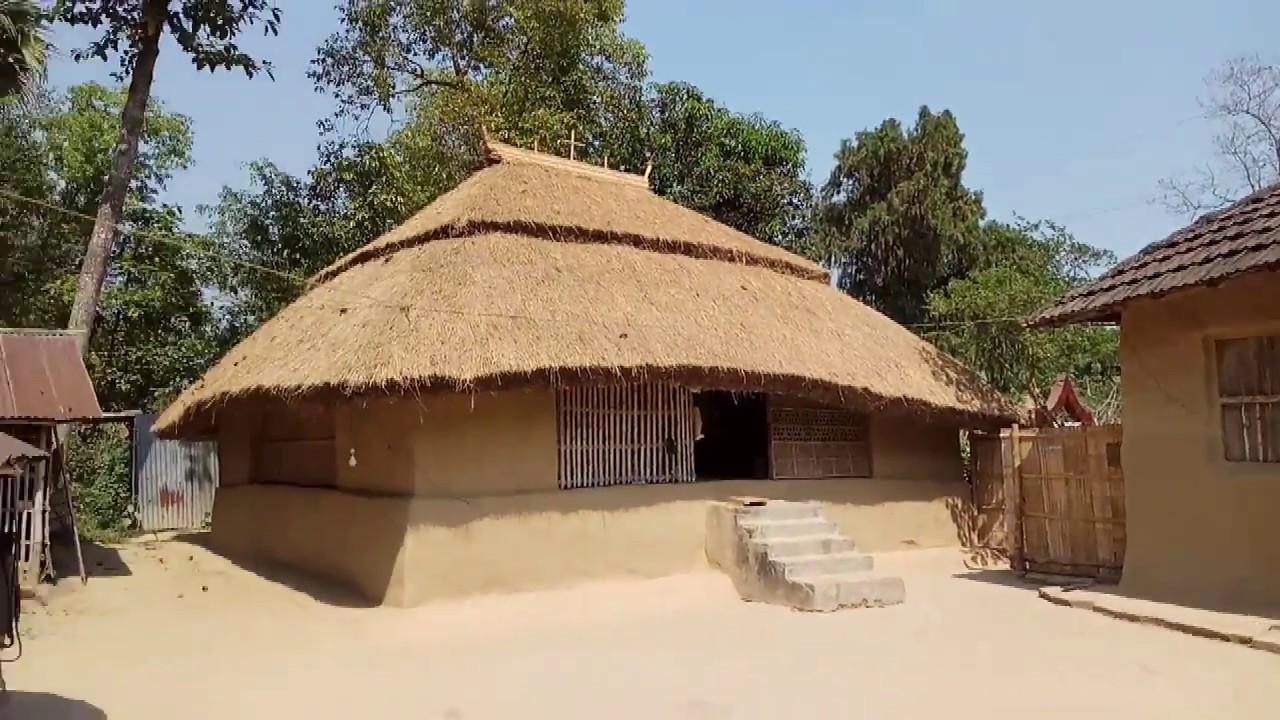 ছোট কুঁড়েঘর , বেড়ার ফাঁকেতে আসিছে শীতের বায়ু,
শিয়রে বসিয়া মনে মনে মাতা গণিছে ছেলের আয়ূ ।
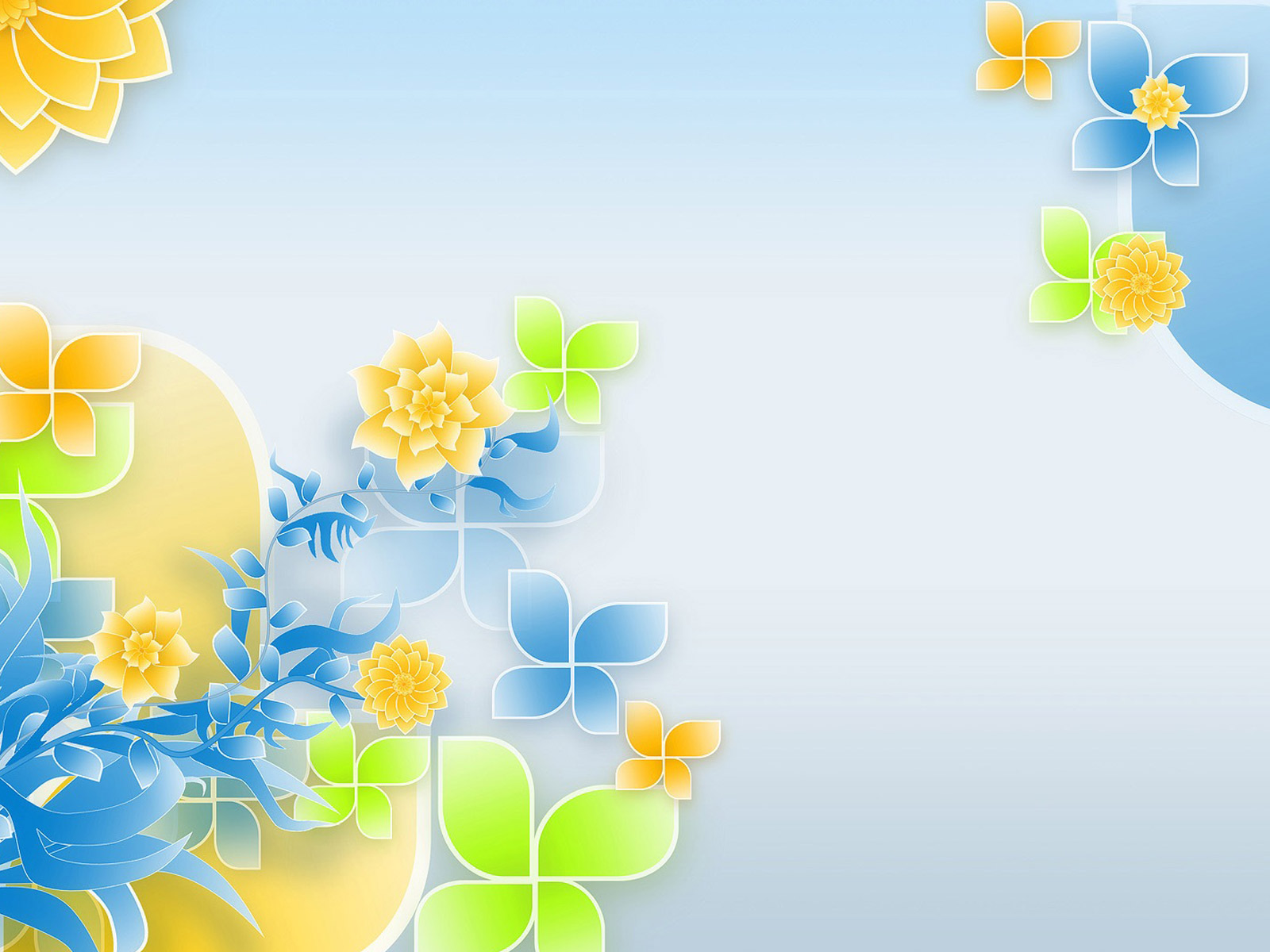 মূল্যায়ণ
১। কবি জসীমউদ্দীন কত সালে জন্ম গ্রহণ করেন?
ক. ১৮০৩ সালে
খ.  ১৯০৩ সালে
ঘ.  ২০০৩ সালে
গ. ১৭০৩ সালে
2। বিশ্বভারতী বিশ্ববিদ্যালয় কবিকে কি ডিগ্রি প্রদান করেন?
ক. একুশে পদক
গ. পিএইচডি ডিগ্রি
খ. ডি.লিট ডিগ্রি
ঘ. উচ্চ ডিগ্রি
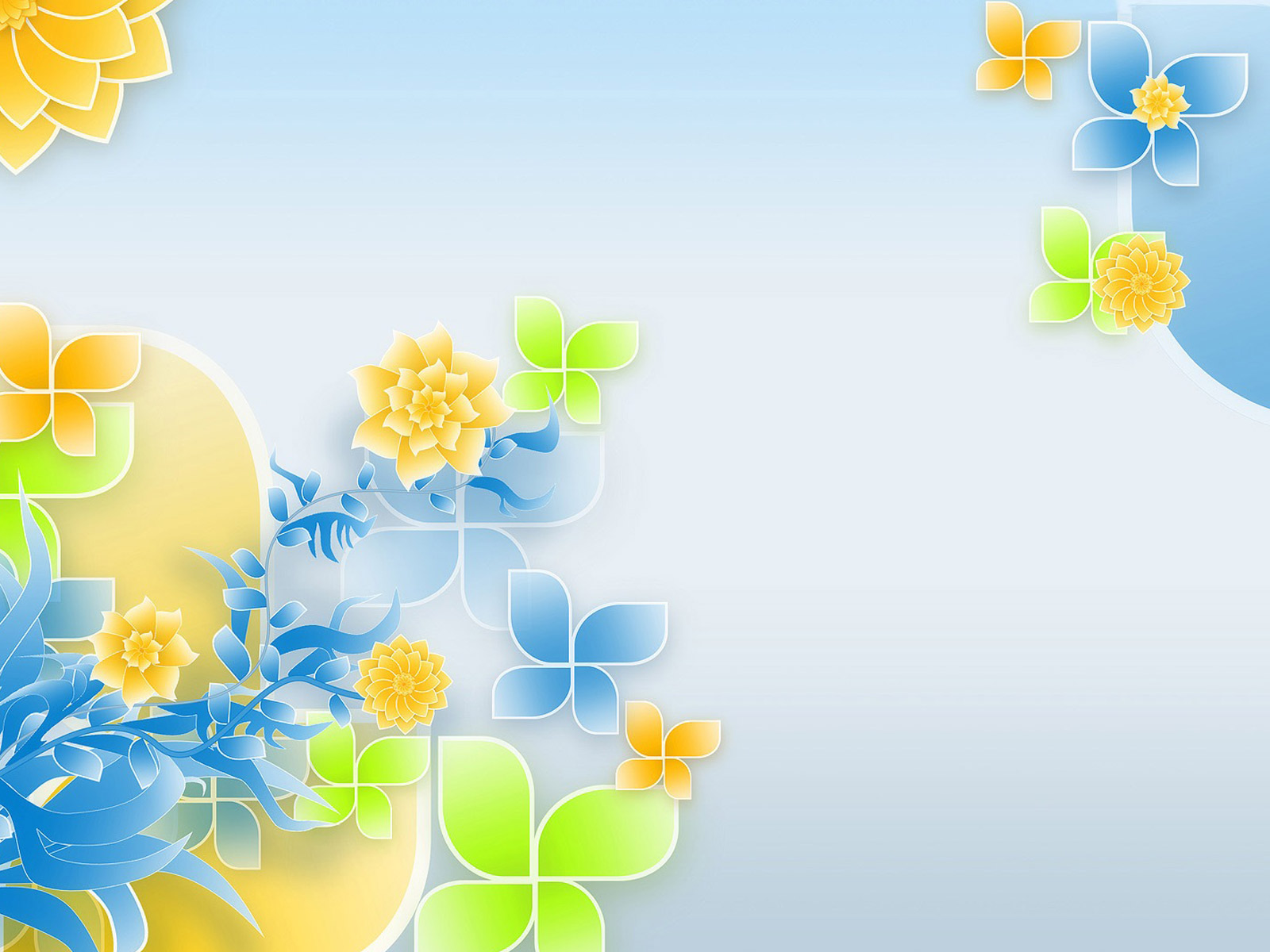 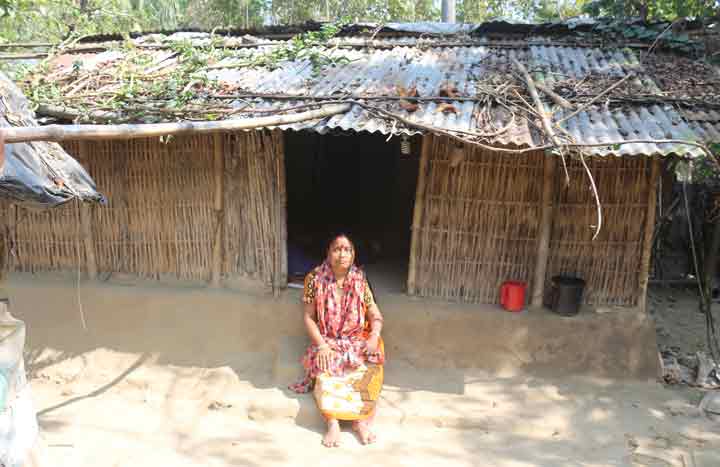 বাড়ির কাজ
পল্লি জননী কবিতার সারমর্ম লিখে আনবে।
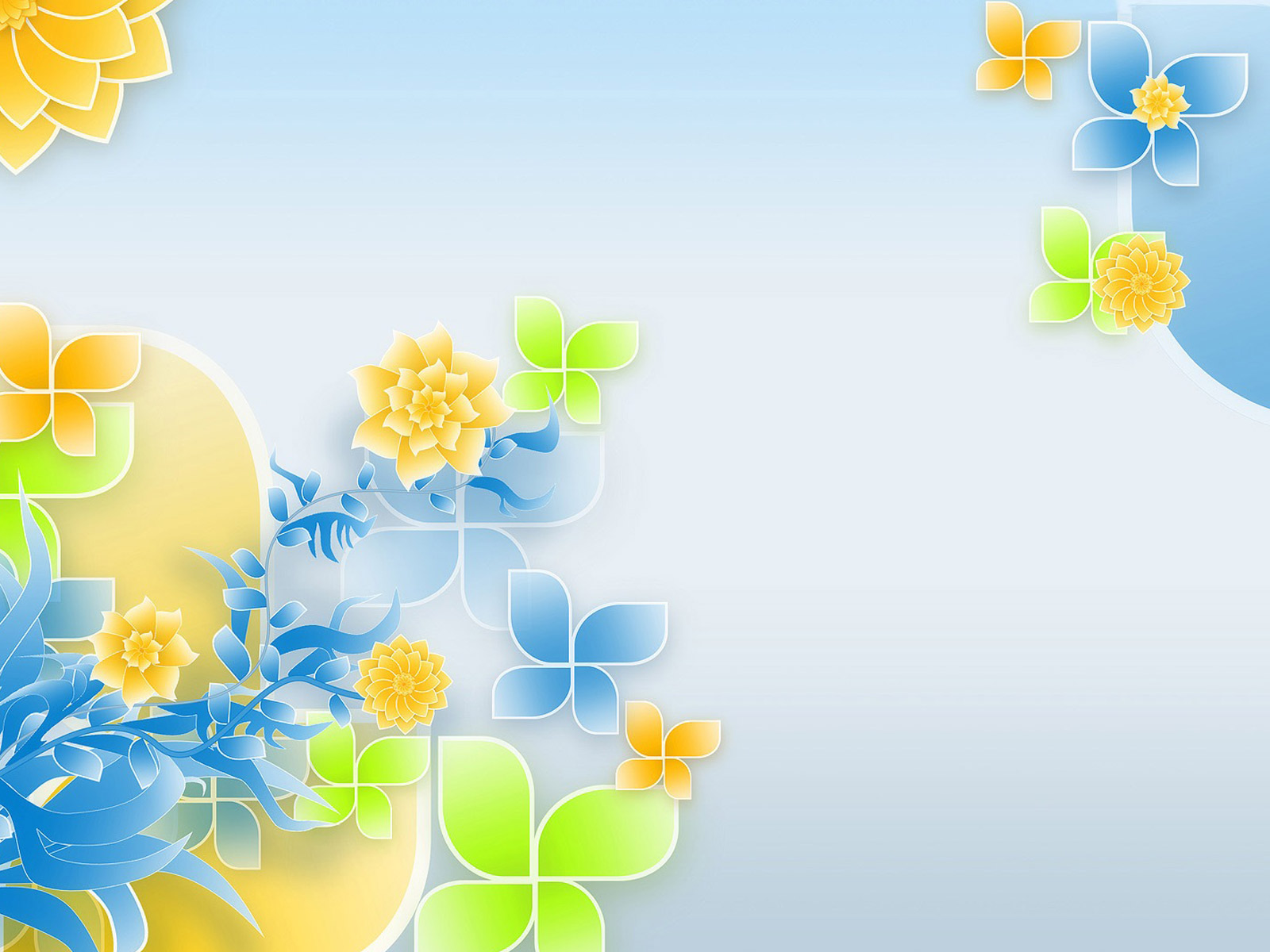 সবাইকে ধন্যবাদ
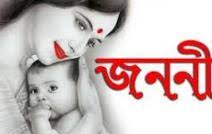